cp-1. Microsoft Visual Studio 2019 C++ の使い方
（C プログラミング入門）
URL: https://www.kkaneko.jp/pro/adp/index.html
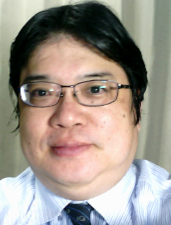 金子邦彦
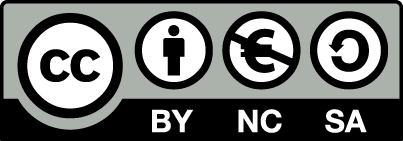 1
プログラム実行の体験
コンピュータを役に立つ道具として実感
「例題」プログラムを使用
 Microsoft Visual Studio でのプログラム実行までの手順を体験
2
例題．プログラムの機能
計算の繰り返し
キーボードからのデータ読み込み
ファイルへの書き出し
3
#include <stdio.h>
#include <math.h>
#pragma warning(disable:4996)
int main()
{
    double x;
    double y;
    char buf[256];
    int i;
    double start_x;
    double step_x;
    FILE* fp;
    printf( "start_x =" );
    fgets( buf, 256, stdin );
    sscanf_s( buf, "%lf\n", &start_x );
    printf( "step_x =" );
    fgets( buf, 256, stdin );
    sscanf_s( buf, "%lf\n", &step_x );
    fp = fopen( "d:\\data.csv", "w" );
    for( i = 0; i < 20; i++ ) {
        x = start_x + ( i * step_x ); 
        y = sin( x );
        printf( "x= %f, y= %f\n", x, y );
        fprintf( fp, "x=, %f, y=, %f\n", x, y ); 
    }
    fprintf( stderr, “file created\n" ); 
    fclose( fp );
    return 0;
}
キーボードからの
データ読み込みを
行っている部分
計算を行っている部分
ファイルへの書き出し
を行っている部分
4
Microsoft Visual Studio でのプログラム実行までの手順
step 1
step 2
step 3
step 4
実行
プロジェクト
の新規作成
ソース
ファイルの
編集と保存
ビルド
5
Microsoft Visual Studio  の起動(1/2)
Windows のスタートメニューで，
　　Visual Studio 2019 を選ぶ
6
Microsoft Visual Studio  の起動(2/2)
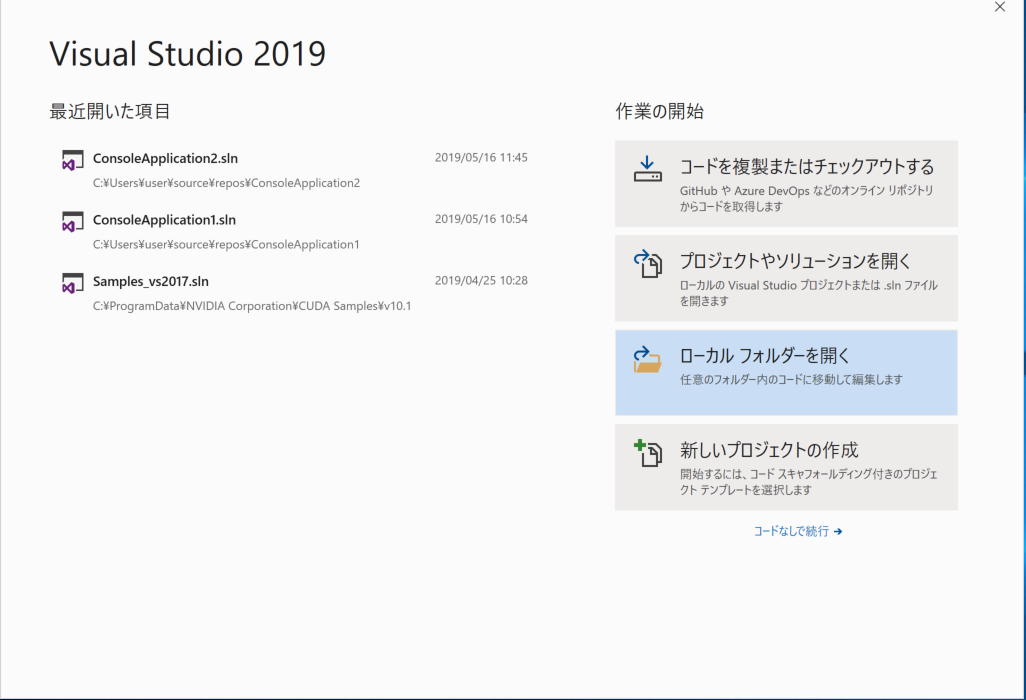 Microsoft Visual Studio  を起動すると，上のような画面が現れる
7
Visual Studio 2019 の初回起動設定（初回起動時のみ）
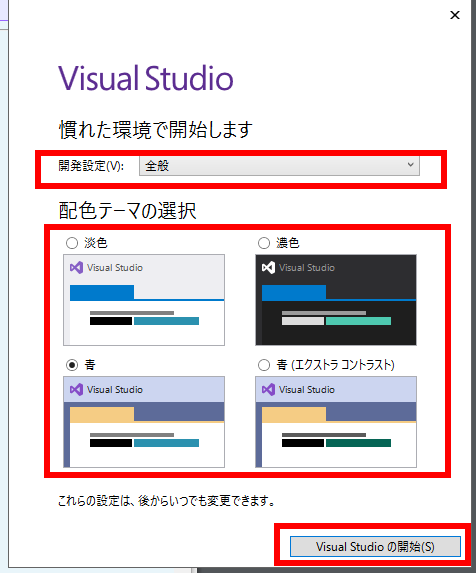 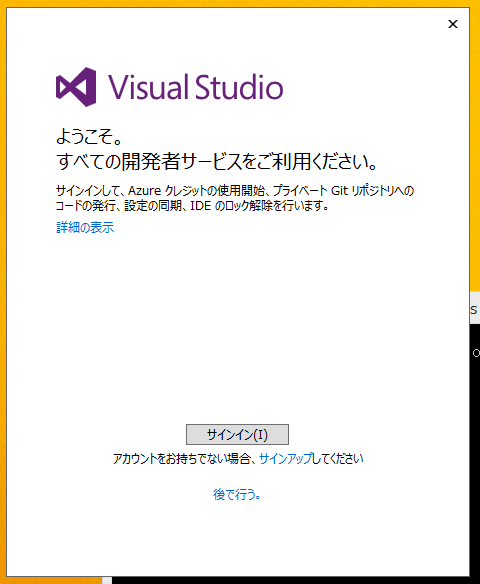 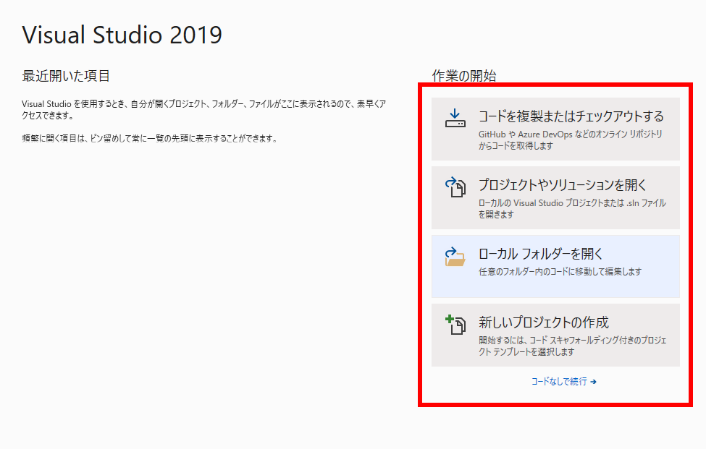 ③ 作業の種類を選ぶ画面が開く
① 「後で行う。」
を選んでおく
② 「Visual Studio の開始」をクリック
初回起動時設定
8
Microsoft Visual Studio でのプログラム実行までの手順
step 1
step 2
step 3
step 4
実行
プロジェクト
の新規作成
ソース
ファイルの
編集と保存
ビルド
9
プロジェクトの新規作成(1/7)
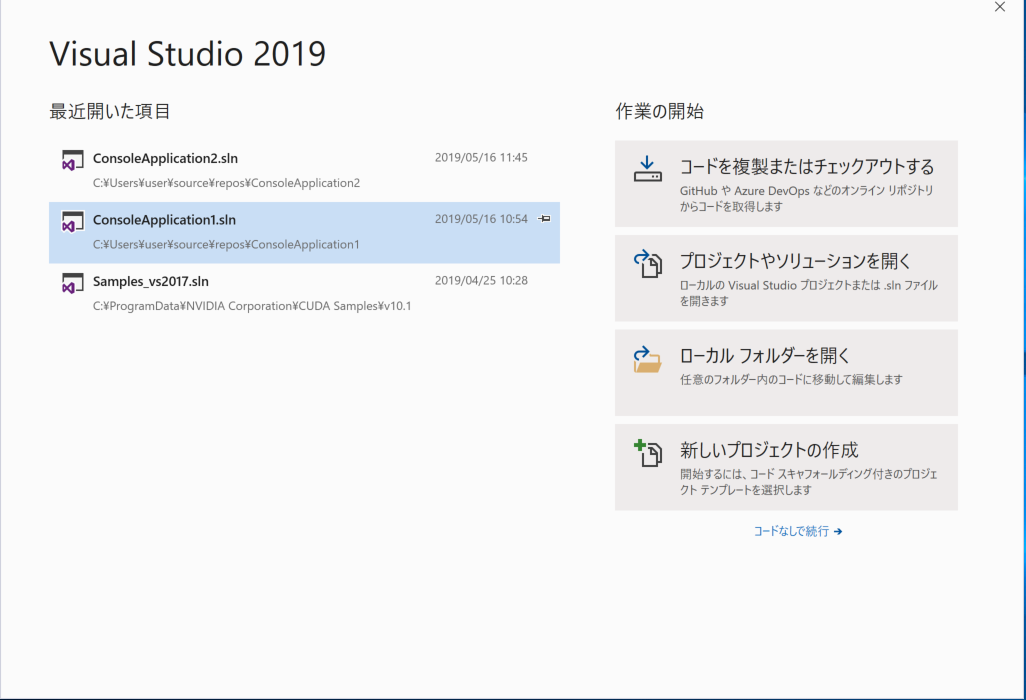 「新しいプロジェクトの作成」を選ぶ
10
プロジェクトの新規作成(2/7)
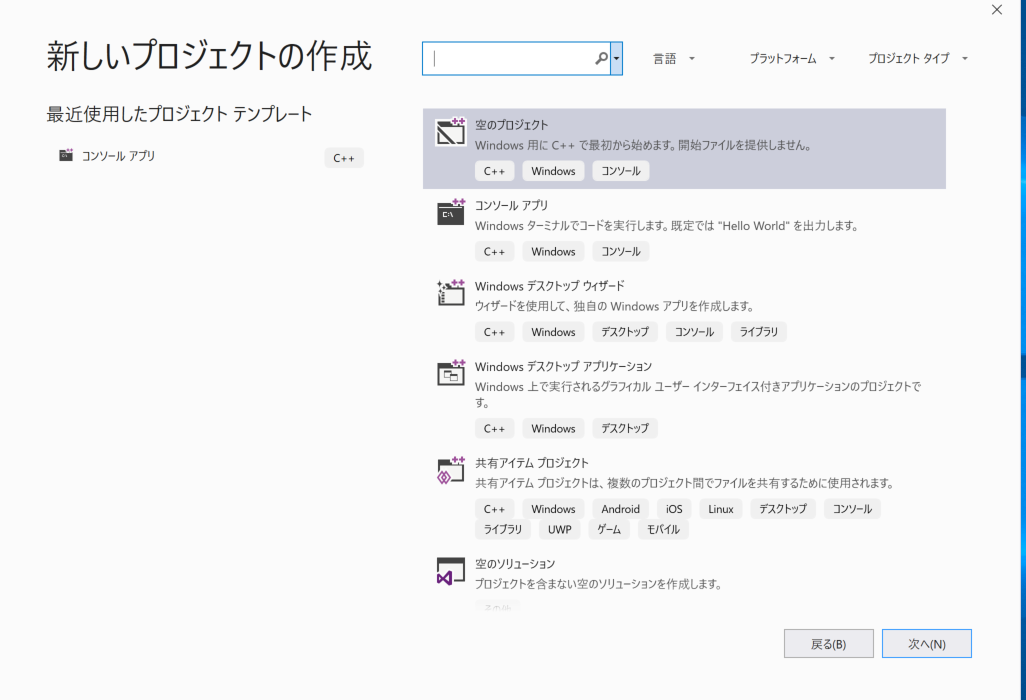 プロジェクトの種類を選べる画面が現れる
11
プロジェクトの新規作成(3/7)
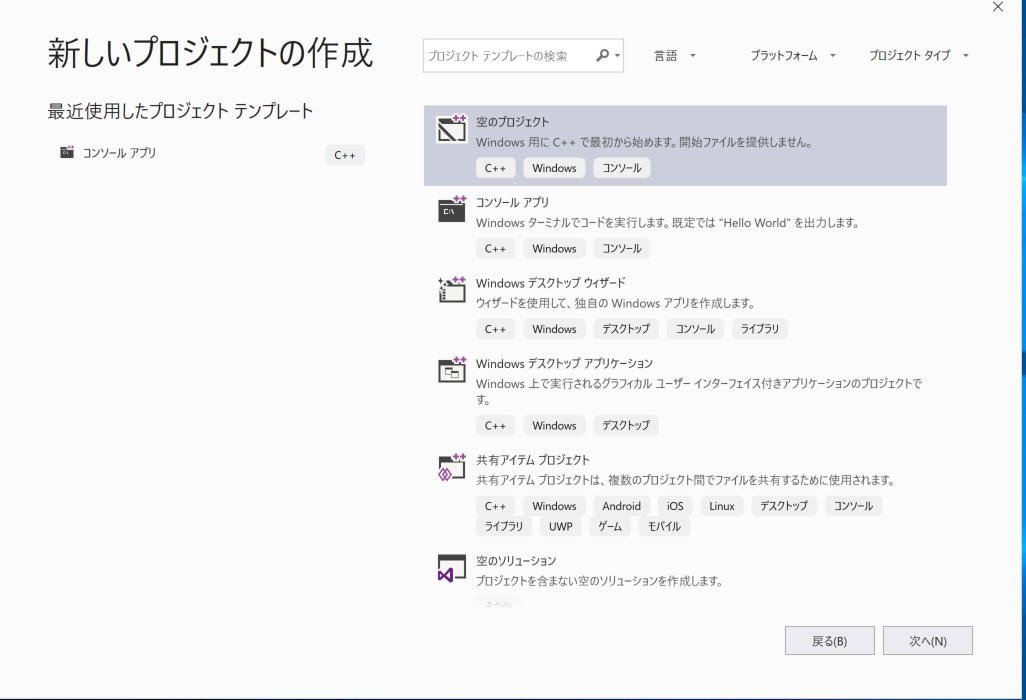 ①「コンソールアプリ」を選ぶ
②「次へ」をクリック
12
プロジェクトの新規作成(4/7)
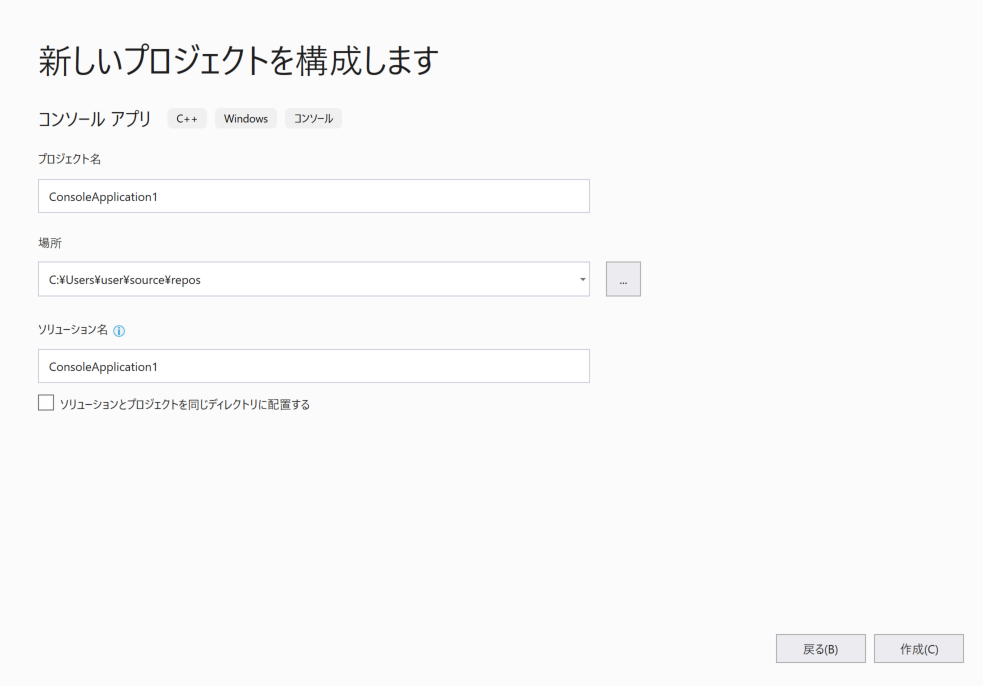 「プロジェクト名」が自動設定される．確認．
13
プロジェクトの新規作成(5/7)
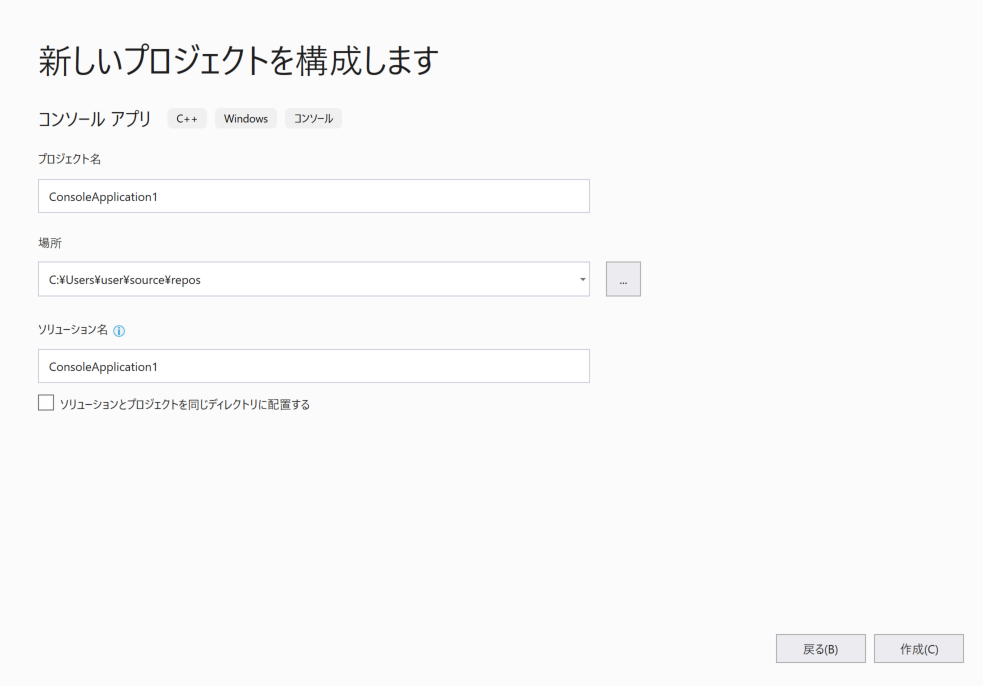 「場所」も自動設定される
※ ネットワークドライブなどを
使いたいときは，ここを書き換える
14
プロジェクトの新規作成(6/7)
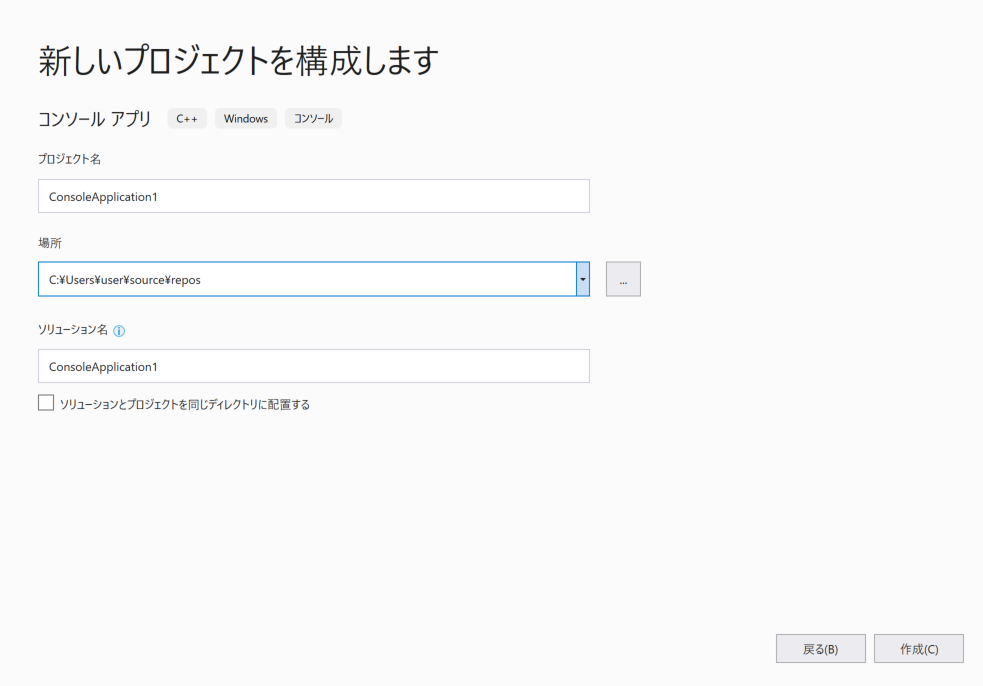 「作成」をクリック
15
プロジェクトの新規作成(7/7)
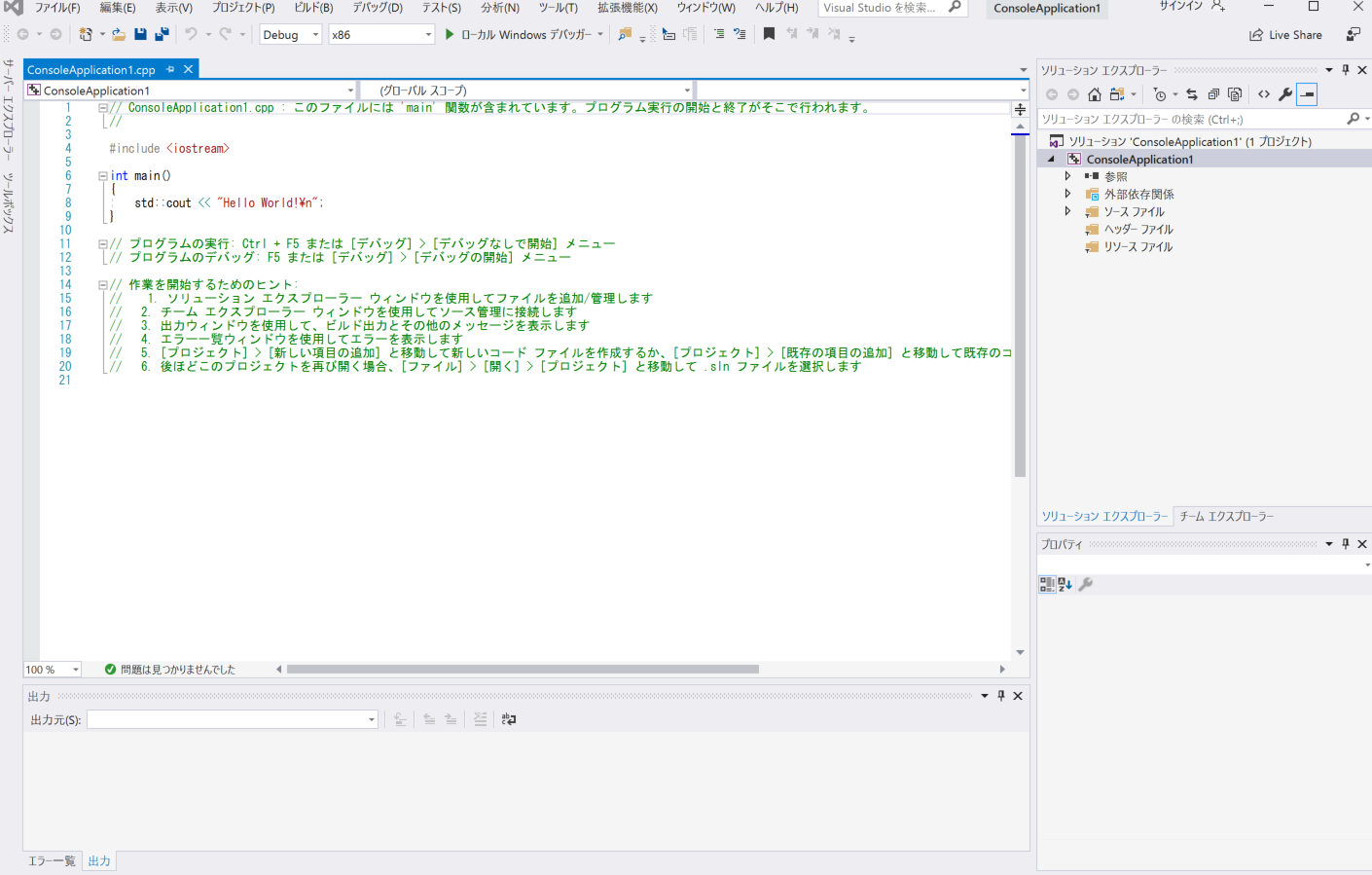 先ほど確認した「プロジェクト名」が現れるので，確認する
16
Microsoft Visual Studio の画面構成
操作の１ボタン実行
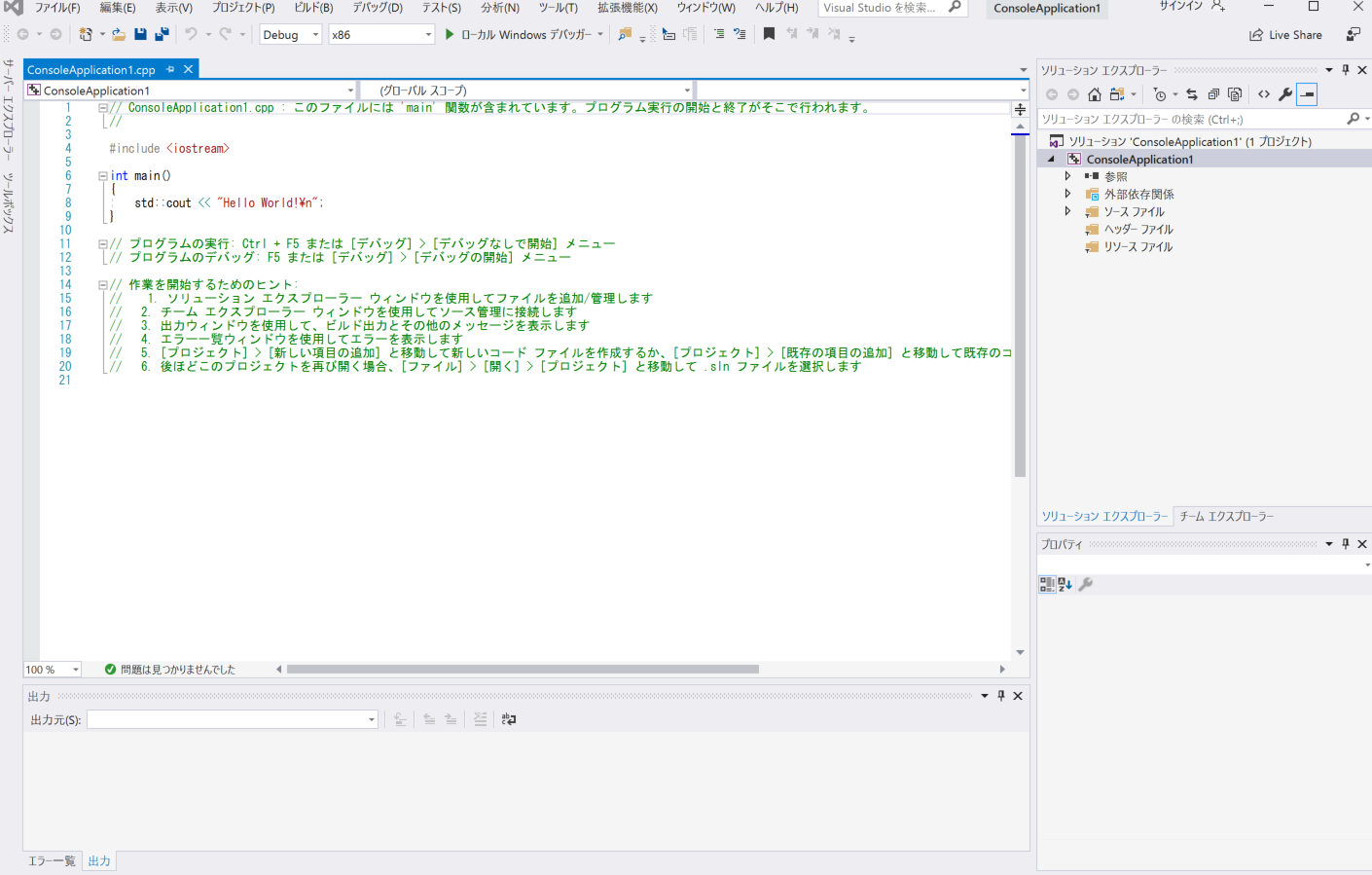 各種の操作
メニュー
ファイル一覧など
が表示される
ソースファイルの編集はここで行う
ビルド結果が現れる
17
Microsoft Visual Studio の終了
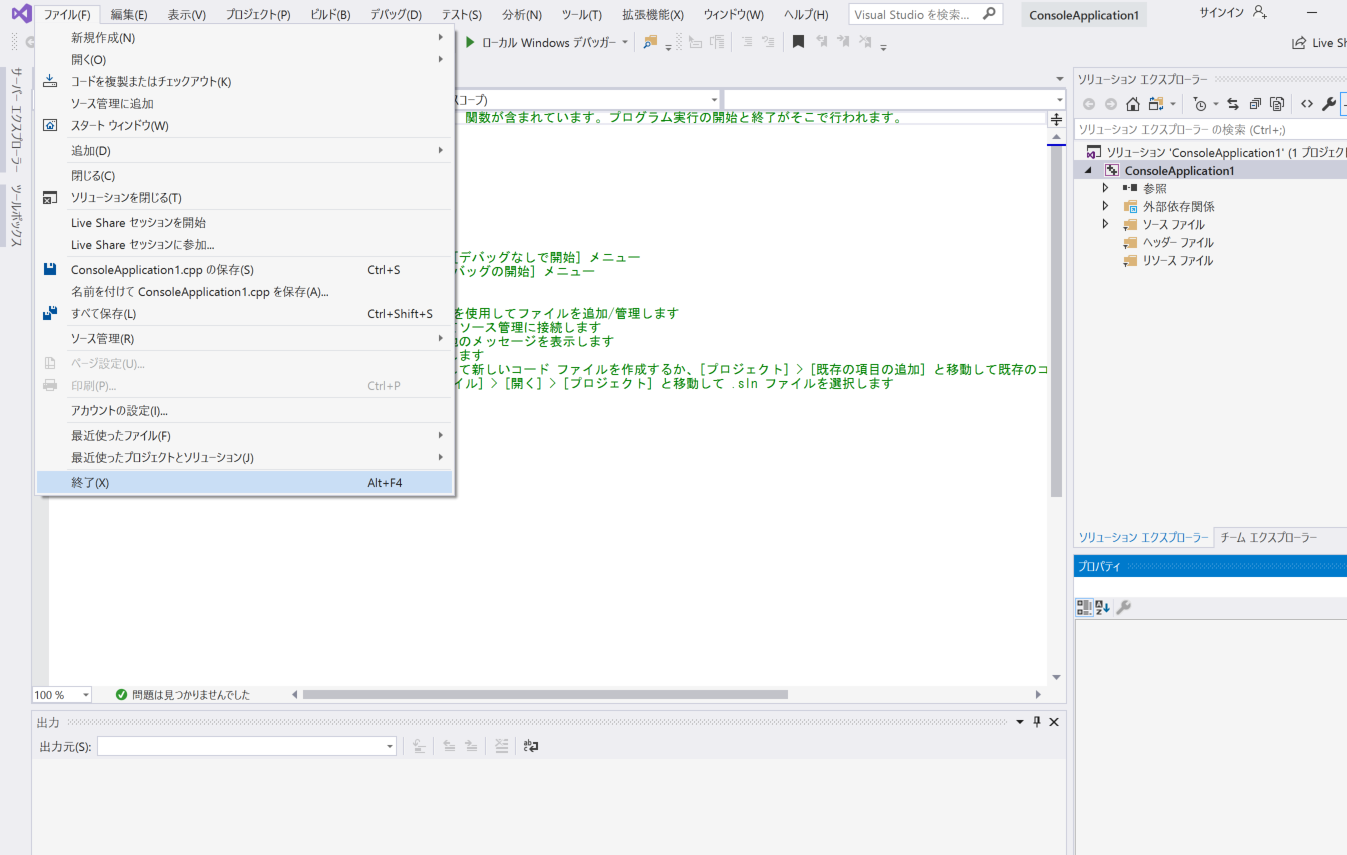 「ファイル」
→「終了」を選ぶ
18
プロジェクトの新規作成
① プロジェクトの種類
	「コンソールアプリ」を選ぶ
② プロジェクト名
	確認する
③ 場所
	確認する 
  ※ ネットワークドライブなどを使うときは，各自で設定する
19
Visual Studio のプロジェクト
プロジェクトは，１つのソフトウエアに関するファイルの集まり
プログラムが格納されたファイル（ソースファイル）
設定ファイル
など
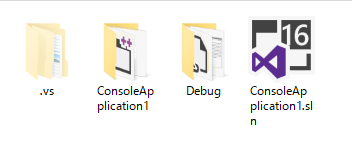 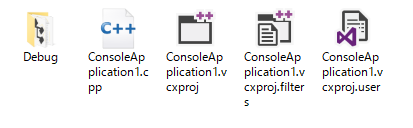 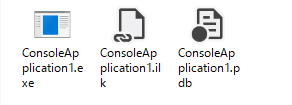 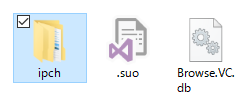 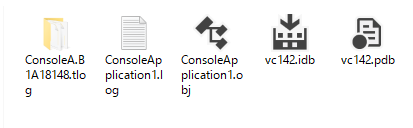 ある Visual Studio のプロジェクトのファイルとフォルダ
20
Microsoft Visual Studio でのプログラム実行までの手順
step 1
step 2
step 3
step 4
ビルドと
実行
プロジェクト
の新規作成
ソース
ファイルの
編集と保存
ビルド
21
ソースファイルの編集と保存(1/3)
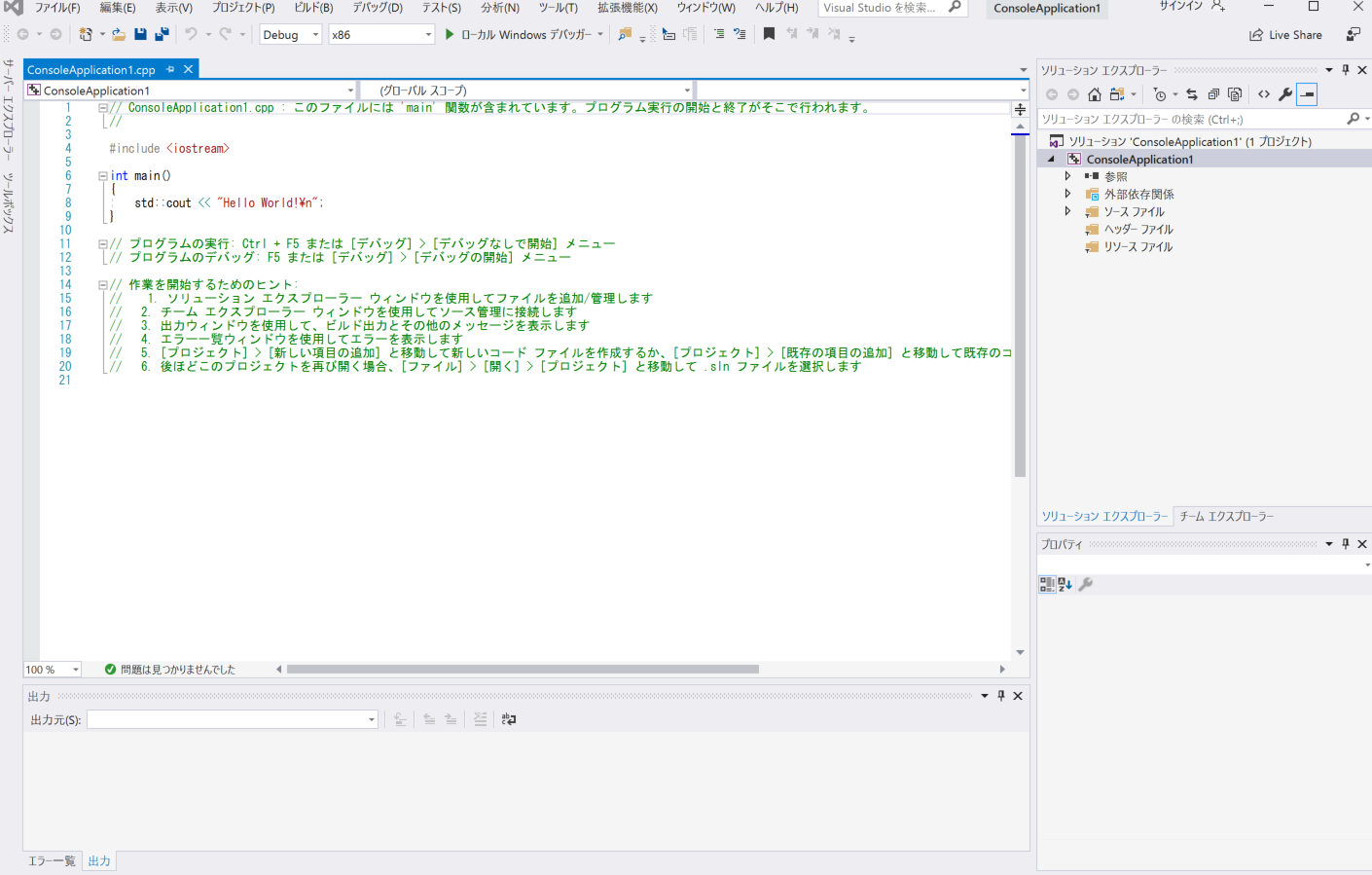 ソースファイルの編集は，この画面を使う
22
ソースファイルの編集と保存(2/3)
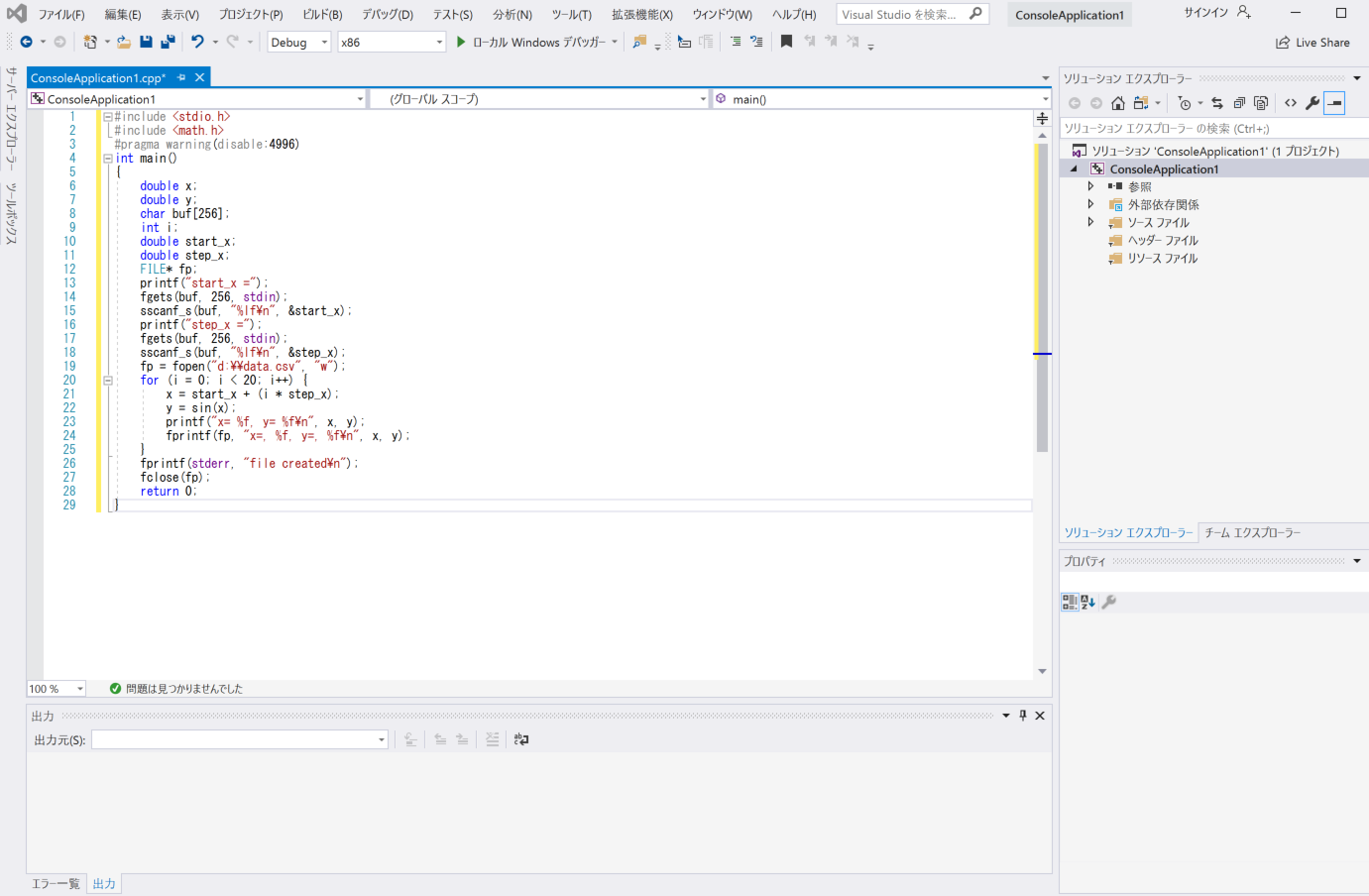 編集する
23
ソースファイルの編集と保存(3/3)
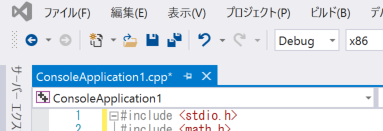 保存のボタンをクリックして保存
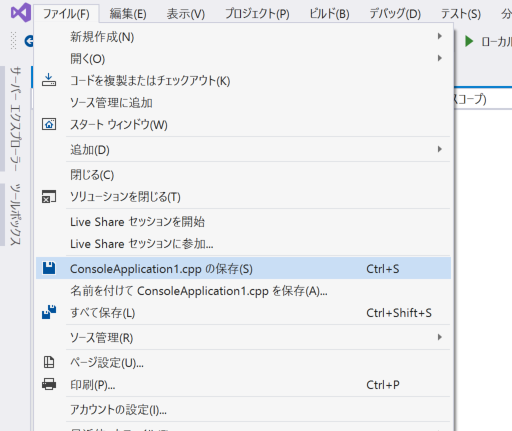 メニューを使って保存することもできる
24
Microsoft Visual Studio でのプログラム実行までの手順
step 1
step 2
step 3
step 4
実行
プロジェクト
の新規作成
ソース
ファイルの
編集と保存
ビルド
25
ビルド(1/2)
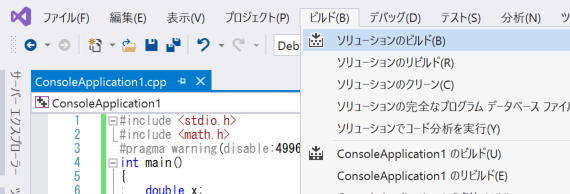 「ビルド」
→「ソリューションのビルド」を選ぶ
26
ビルド(2/2)
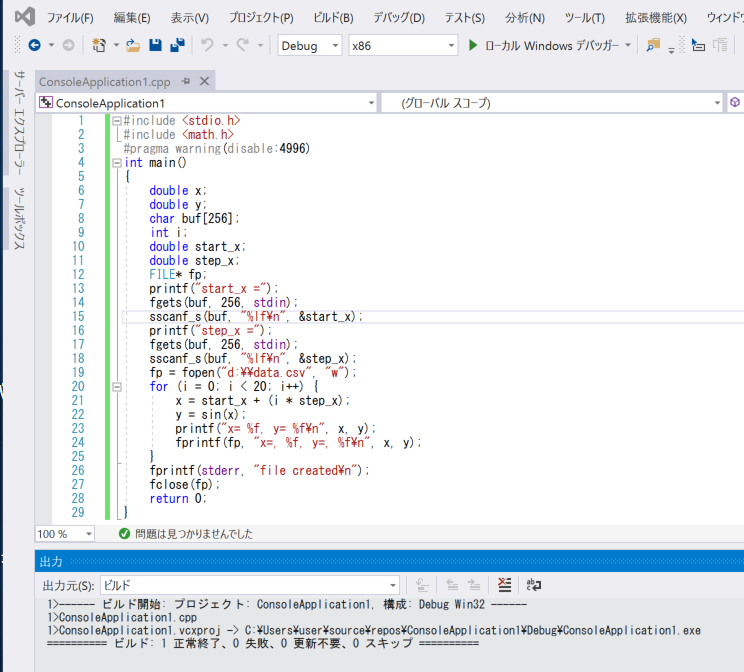 「ビルド：１　正常終了，０　失敗・・・」
のように表示されるので確認する
※ 表示が違う場合は，ソースコードにミスがある
27
手戻り
ビルドや実行の段階で問題が分かった
ときは，編集からやり直す
step 1
step 2
step 3
step 4
実行
プロジェクト
の新規作成
ソース
ファイルの
編集と保存
ビルド
やり直す
28
Microsoft Visual Studio でのプログラム実行までの手順
step 1
step 2
step 3
step 4
実行
プロジェクト
の新規作成
ソース
ファイルの
編集と保存
ビルド
29
実行(1/4)
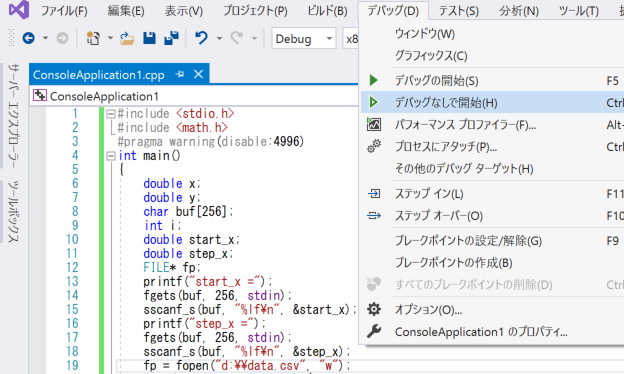 ビルドが正常終了したら、
実行できる
「デバッグ」→「デバッグなしで開始」と操作する
30
実行(2/4)
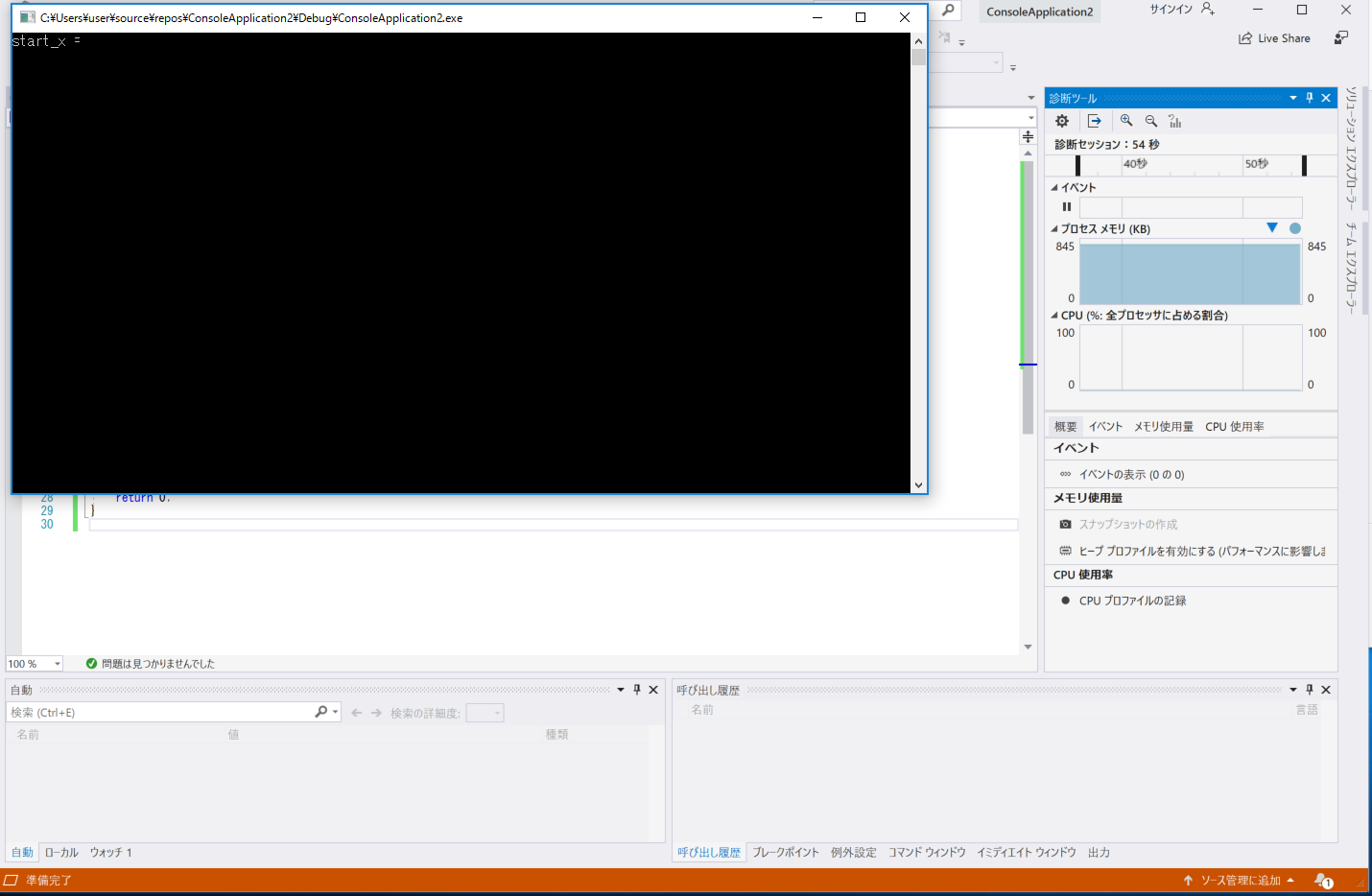 実行画面が現れる
31
実行(3/4)
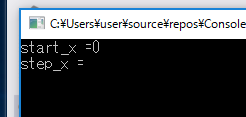 数値を入れる
（プログラムに数値データを与える）
32
実行(4/4)
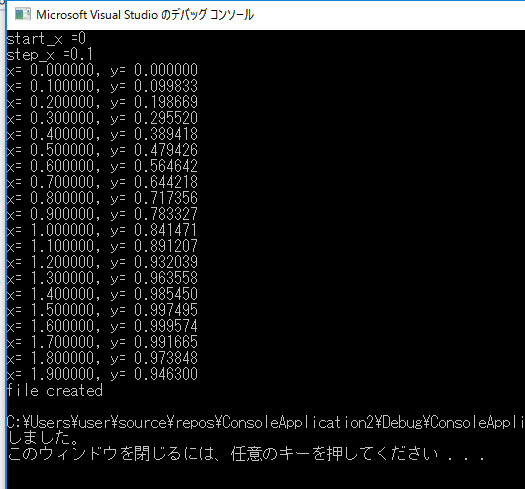 さらに数値を入れると，
計算結果が現れる
（何かキーを押して終了）
33
実行結果
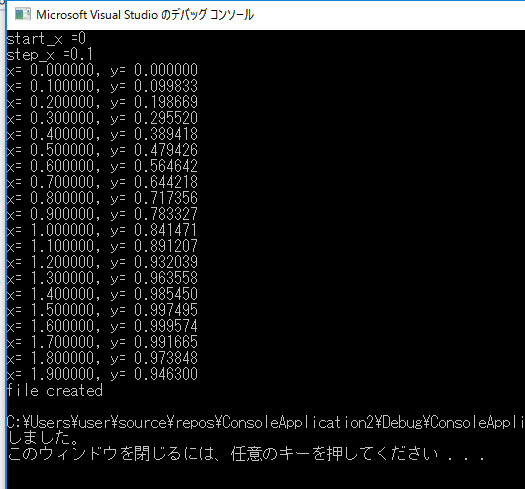 キーボードから，データ「０」，「０．１」を読み込んでいる
計算を２０回繰り返して，計算結果を表示している
34
ビルドと実行
① 「ビルド」→「ソリューションのビルド」を選ぶ
　　　ビルド結果が現れる
② 「デバッグ」→「デバッグなしで開始」を選ぶ
　　　実行画面が現れる
③ 実行画面で，数値を入れる
　　　順次，計算結果が現れる
35
プログラムに関する２種類のファイル
プログラムが格納
されたファイル
（ソースファイル）
その中身は
マシン語
（機械語）
実行型
ファイル
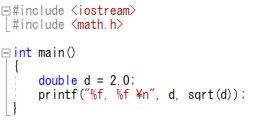 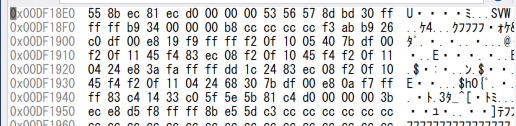 マシン語（機械語）とは
コンピュータに指令を与える
命令言語
ソースファイルは、
テキストファイルの一種．
文字が格納されたファイルで、各文字がコード化さている
36
ビルド（コンパイル）
ビルド（コンパイルともいう）とは、ソースファイルから、実行型ファイルを生成すること
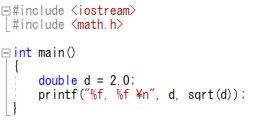 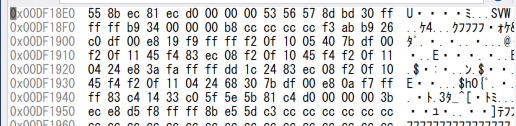 ビルド
（コンパイルともいう）
実行型ファイル
ソースファイル
37
例題２．他のソフトとのデータ連携
例題のプログラムによって書き出されたファイルを使い， Microsoft Excel を使って折れ線グラフを作成する
ファイル名：　d:\data.csv
38
Microsoft Excel でグラフ作成 (1/4)
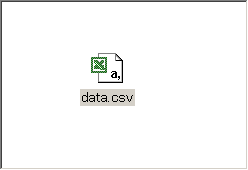 data.csv をダブルクリックする
39
Microsoft Excel でグラフ作成 (2/4)
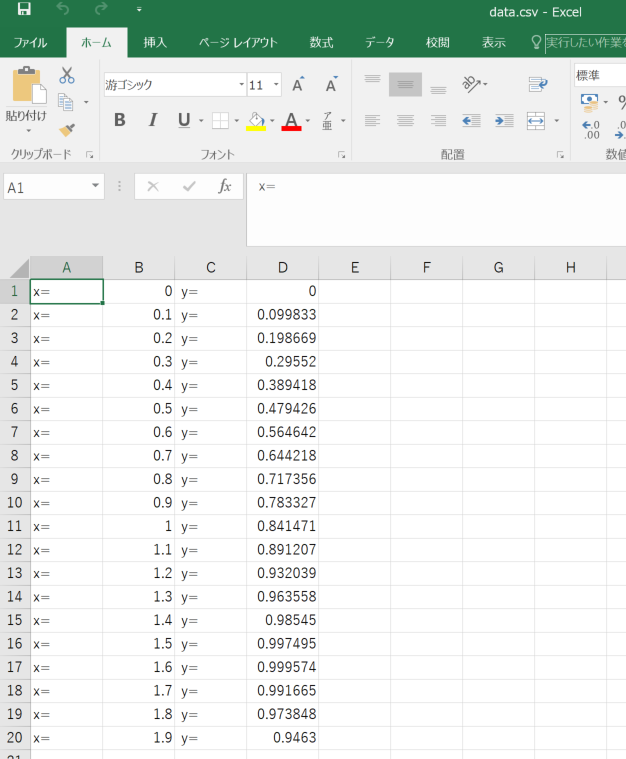 Microsoft Excel 
が現れる
40
Microsoft Excel でグラフ作成 (3/4)
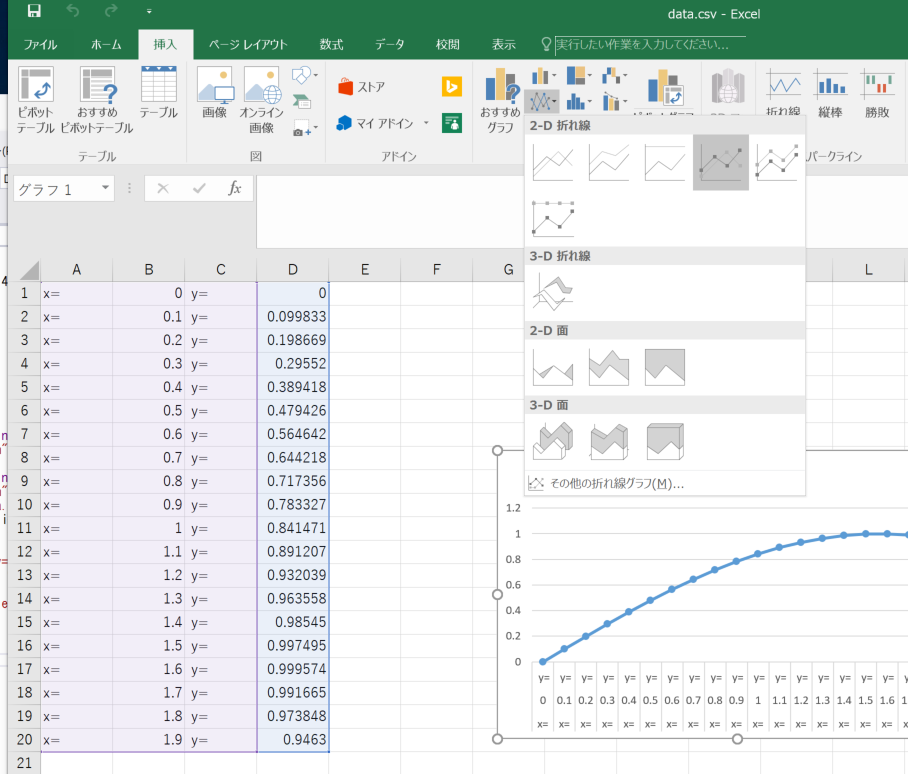 ②「挿入」をクリック
③「マーカー付き折れ線」を選ぶ
①グラフを書きたい範囲を選ぶ
41
Microsoft Excel でグラフ作成 (4/4)
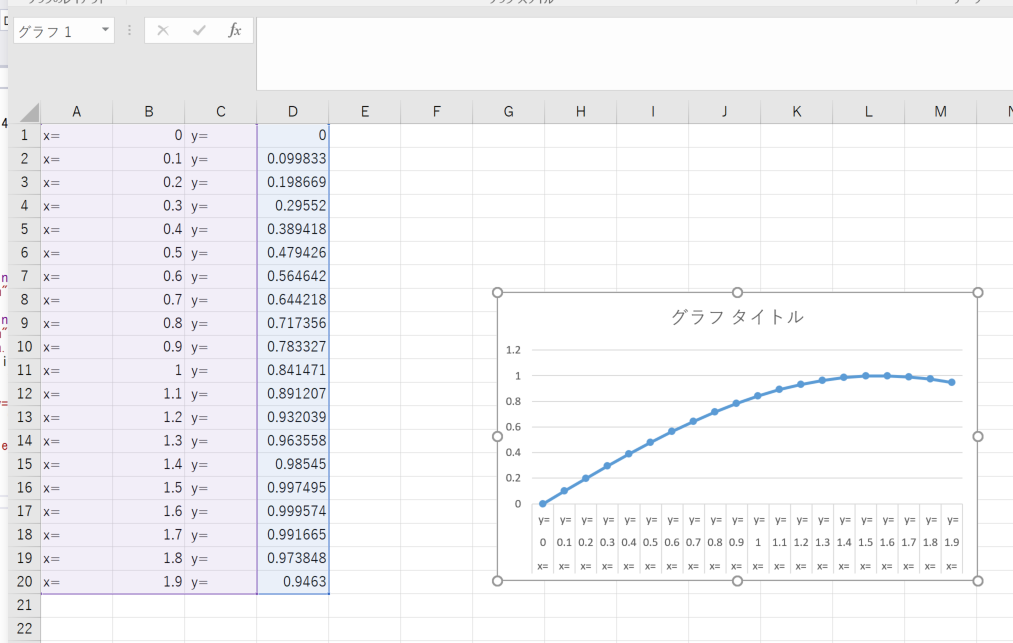 グラフが現れる
42
プログラムの機能
計算等の実行手順を記述したもの
多量の計算の繰り返し
計算は自動で繰り返し
キーボードからの読み込み
自動で読み込み
ファイルへの書き出し
ファイルを介して，他のソフトと連携
など
43
課題１．Microsoft Visual Studio  でのプログラム作成と実行
次のプログラム（例題のプログラム）について，Visual Studio での実行までを行いなさい
#include <stdio.h>
#include <math.h>
#pragma warning(disable:4996)
int main()
{
    double x;
    double y;
    char buf[256];
    int i;
    double start_x;
    double step_x;
    FILE* fp;
    printf( "start_x =" );
    fgets( buf, 256, stdin );
    sscanf_s( buf, "%lf\n", &start_x );
    printf( "step_x =" );
    fgets( buf, 256, stdin );
    sscanf_s( buf, "%lf\n", &step_x );
    fp = fopen( "d:\\data.csv", "w" );
    for( i = 0; i < 20; i++ ) {
        x = start_x + ( i * step_x ); 
        y = sin( x );
        printf( "x= %f, y= %f\n", x, y );
        fprintf( fp, "x=, %f, y=, %f\n", x, y ); 
    }
    fprintf( stderr, "file created\n" ); 
    fclose( fp );
    return 0;
}
44